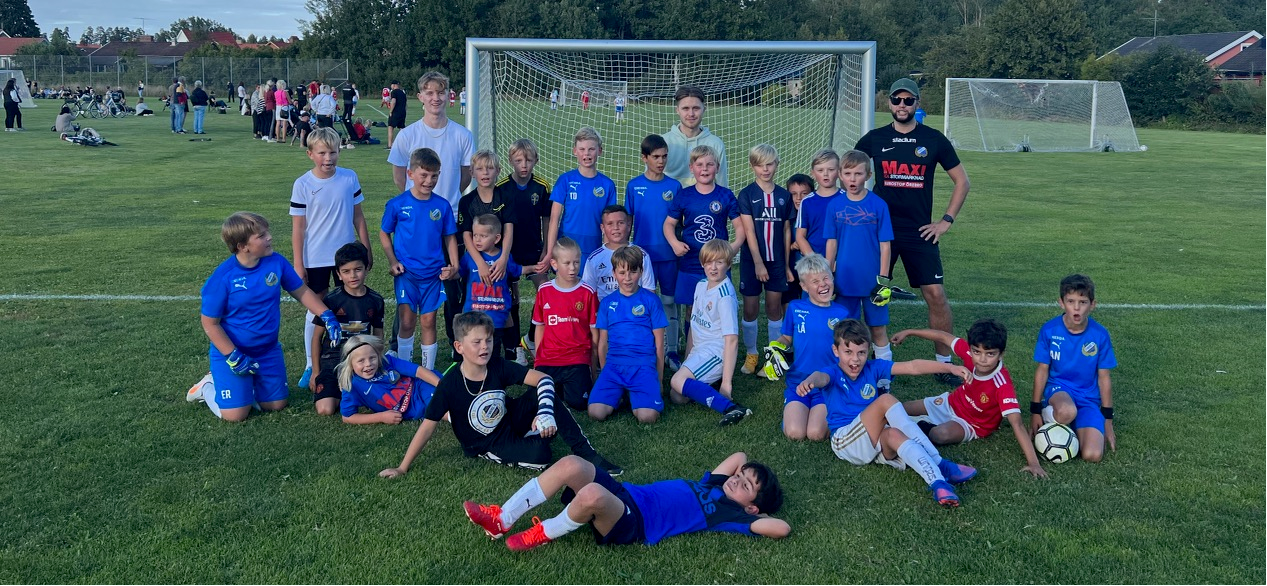 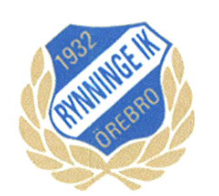 VÄLKOMMEN PÅ FÖRÄLDRAMÖTE FÖR RYNNINGE P13
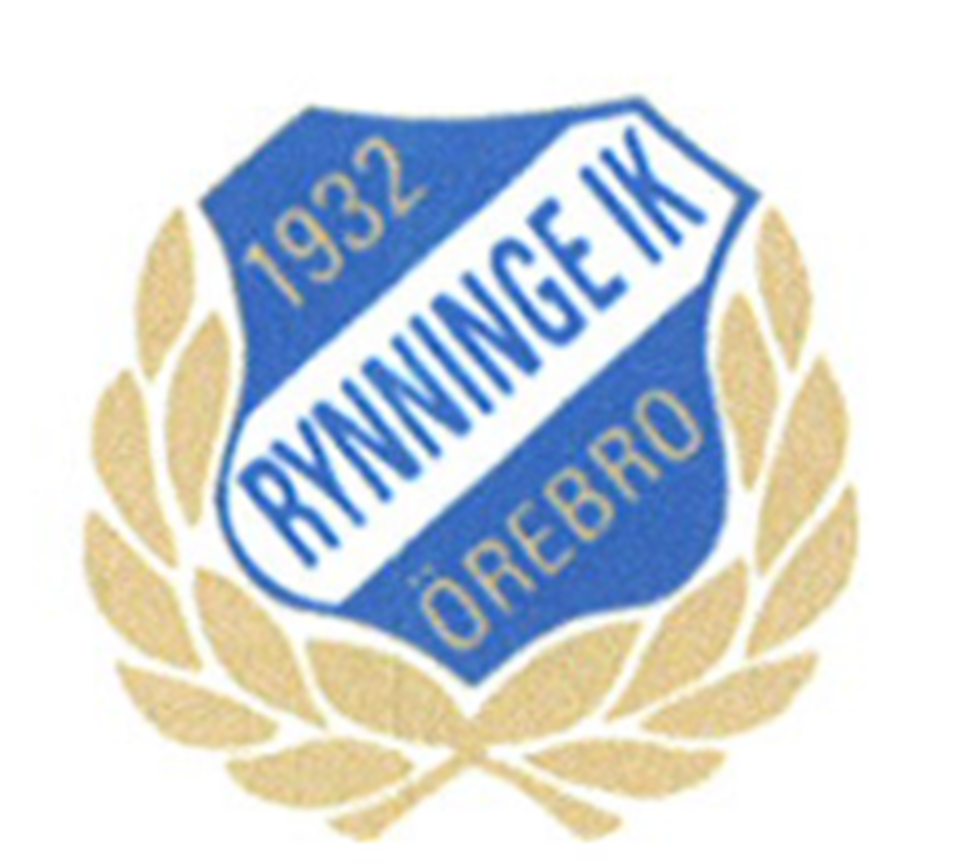 INFO OM LAGET
Kort info sportlotten (Arvids mamma)
Kort om laget (28 spelare, 5 ledare)
Regler på match och träning
Kallelser (används också för planering)
Laget appen, sms tråd
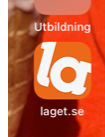 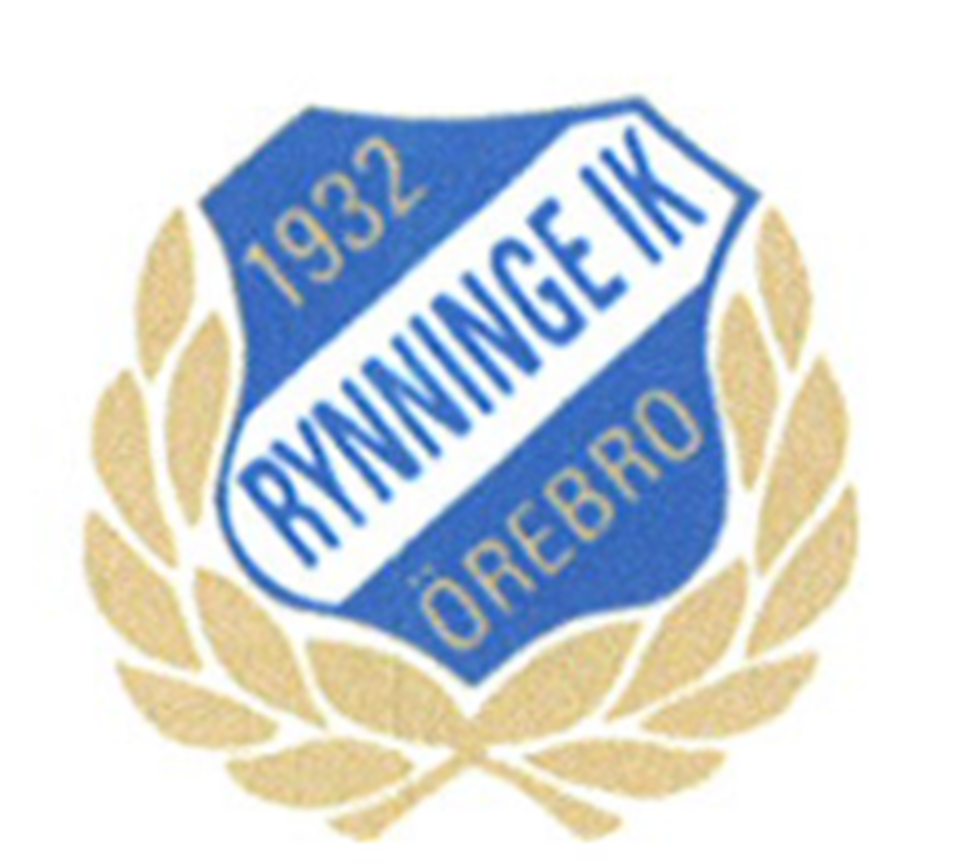 INFO OM LAGET (FORTS)
Träningstider mars-april
tisdagar & söndagar
Träningstider maj- (naturgräs)
Önskat tisdagar senare än kl. 17 + fredagar start ca16.30

Under säsong: 2 träningar + match

Vid närvaro på träning, match 100 % engagemang. Vi behöver annars info. Skador osv.
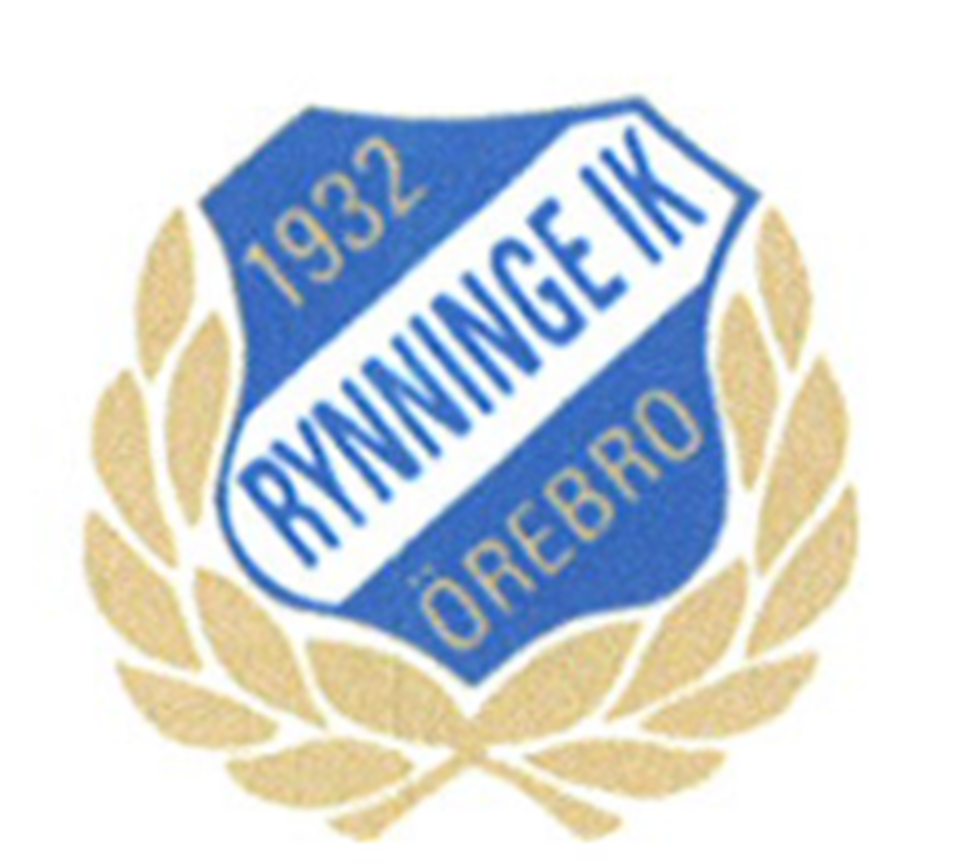 GRUPPINDELNING VÅREN
2 lag anmälda
Ca 11-12 spelare /lag 
Resultat rapporteras
Tider kommer
Träningsmatcher planeras
Bollkallar juni & sept, frivilliga?
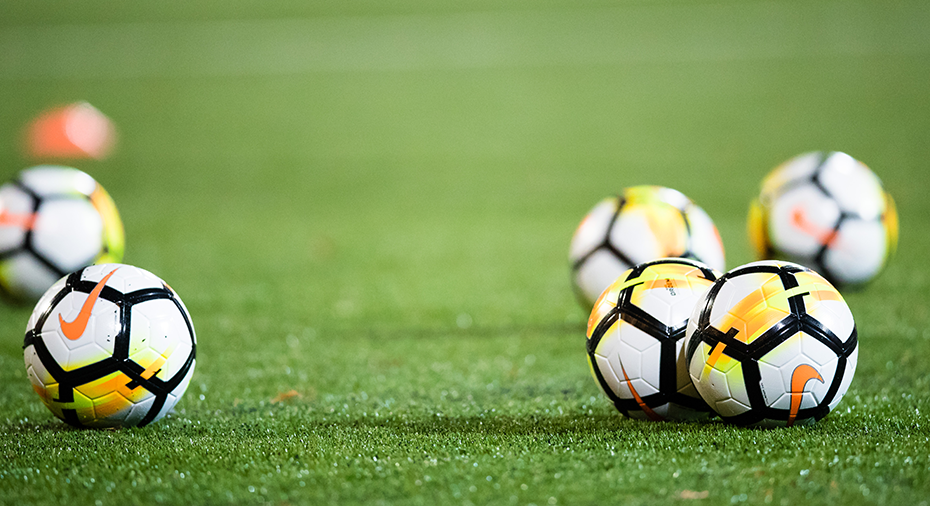 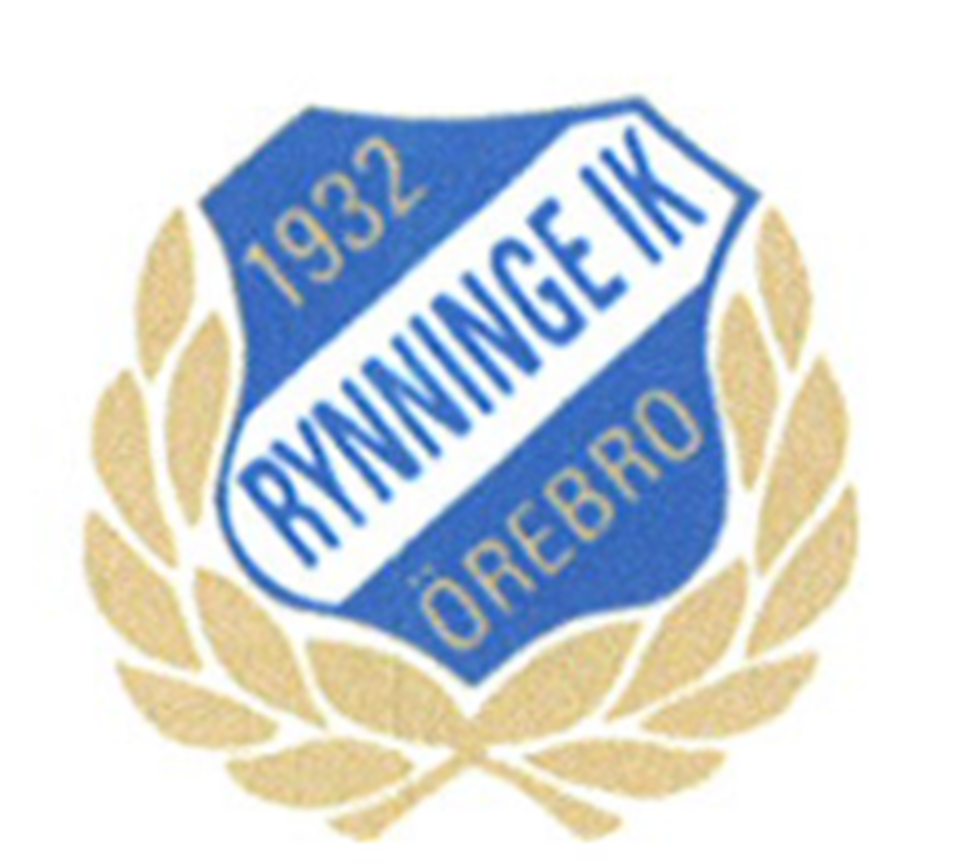 CUPER
Svampencupen
April
2 lag (vår egna) ev. dela på spelare 
För anmälan av spelare krävs att man kan hjälpa till som förälder söndag lunch – kväll

Örebrocupen
Juni (fredag-söndag) 
2 lag anmälda

Hovet cup
Augusti 
2 lag anmälda

Eventuellt fler…
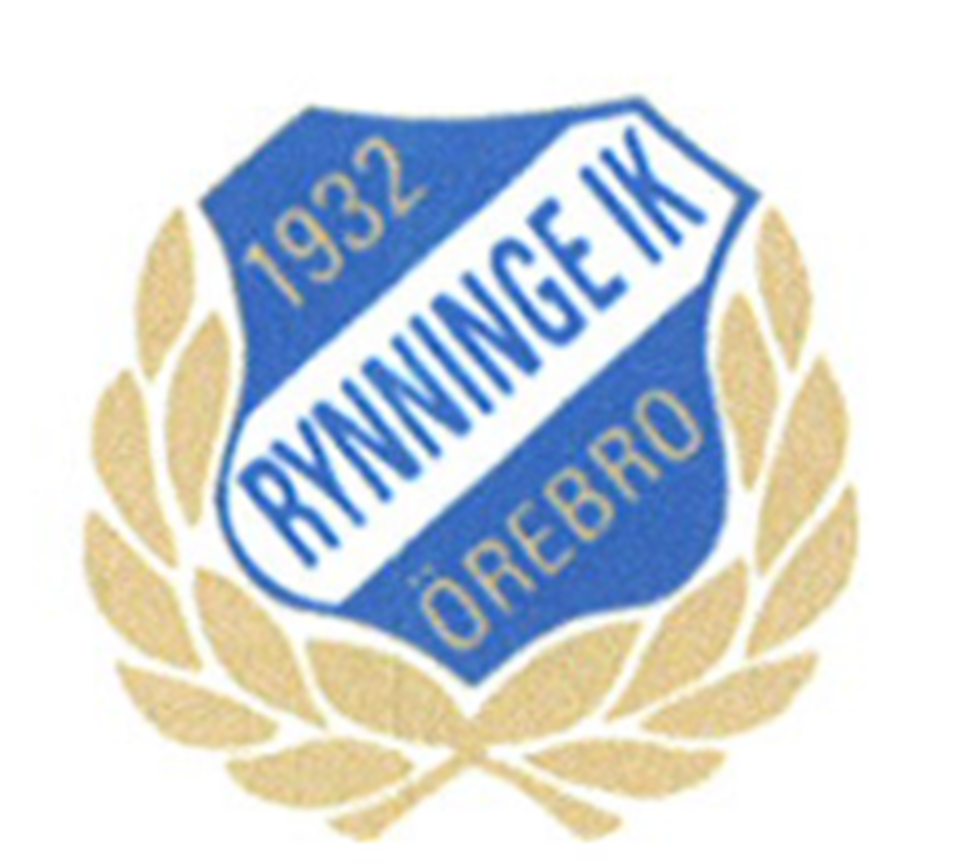 ÖVRIGT
Kika på alternativ med extern tränare nästa säsong? Sårbara med träningar vardagar.
Föräldragrupp trivsel: arrangera sommaraktivitet. Typ fotbollsgolf med käk. 
Föräldragrupp försäljning: ska vi sälja eller betala oss fria?
Föräldragrupp kiosk: vid hemmamatcher
Inköp: avbytarbänkar ca 2500 kr/2 st
Medicinväska 2 st, Tommy köper in. Patrik kollar över. 
Passar matchställen? 
Träningskläder www.enenda.se/seklubbshop  skapa konto – välj Rynninge IK
Kassan per nu är 36 534 kr.
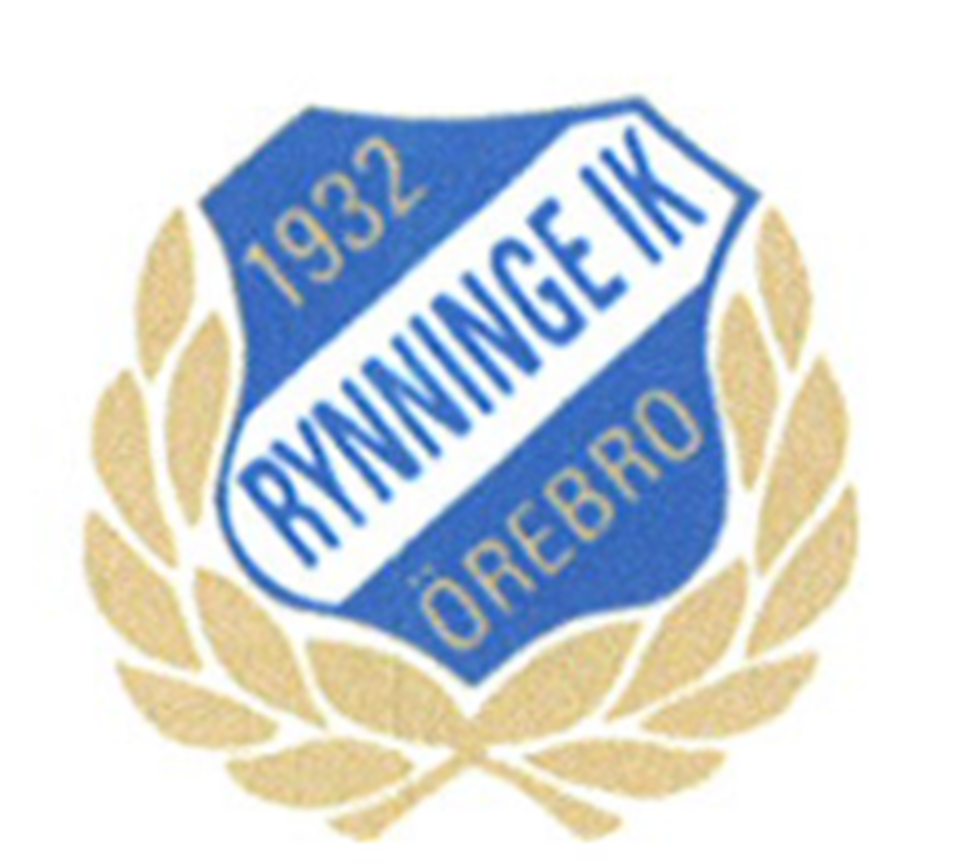 Frågor/övriga punkter?


TACK FRÅN OSS!
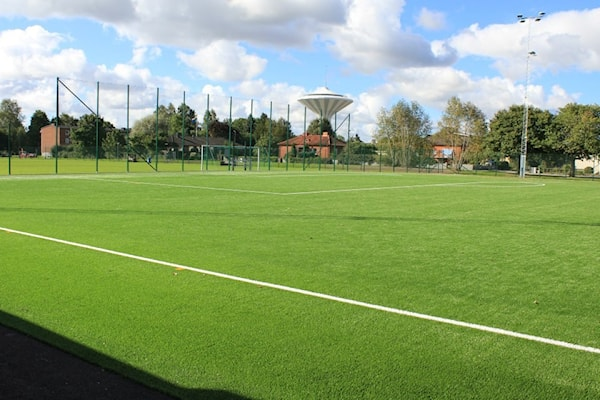